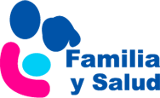 La leche y sus derivados
Esther Ruiz Chércoles (revisión)
Ana Martínez Rubio (In memoriam)
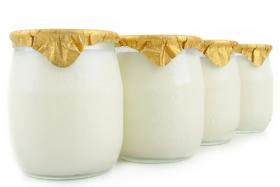 www.familiaysalud.es
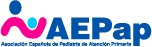 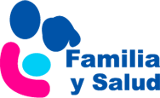 La leche
Tiene proteínas (caseína), azúcares (lactosa) y grasas. Calcio, fósforo y vitaminas (A, D y algunas del grupo B). 
La leche tiene poco hierro.

El “Plato saludable” recomienda 1-2 vasos de leche al día, tanto en niños como en adultos.
Un exceso de lácteos, desplaza a otros alimentos.
Los batidos, las natillas y los yogures de sabores son mucho azúcar con poca leche.
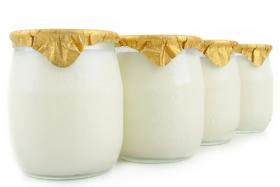 www.familiaysalud.es
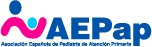 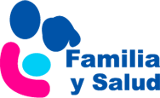 La leche:
Se puede obtener calcio de otros alimentos:

Verduras: brócoli y espinacas.
Legumbres: judías, guisantes, garbanzos y soja.
Frutos secos: pistachos y pipas de girasol.
Alimentos enlatados: sardinitas.
Pescados y mariscos: salmón, langostinos, gambas, almejas y berberechos.
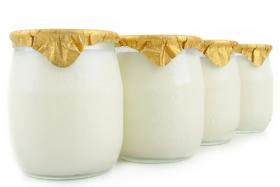 www.familiaysalud.es
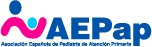 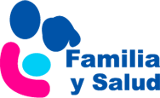 Leche fermentada:
Yogur:
Es leche fermentada o acidificada.
Tiene la misma cantidad de calcio que la leche. 
La lactosa (azúcar) pasa a ser ácido láctico. 
Lo pueden tomar personas con intolerancia a la lactosa.
El mejor el yogur blanco o natural.

Kéfir.
Queso.
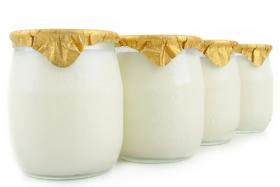 www.familiaysalud.es
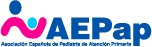 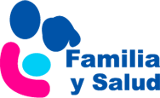 Leches vegetales:
Definición de leche:
Producto de los mamíferos 
Jugo blanco obtenido de algunas plantas, frutos o semillas.

También pueden llamarse bebidas vegetales.
De almendra, arroz y soja. 
También avena, quinoa, chufa (horchata).

Pueden ser elegidas por las personas vegetarianas o no.
 Son una alternativa en intolerancia a la lactosa 
       o alergia a la leche de vaca.
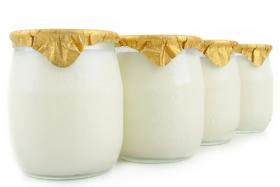 www.familiaysalud.es
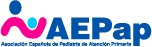 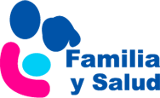 La leche:
Alergia a las proteínas de la leche de vaca:
Puede causar síntomas graves. 
Suele pasar en el primer año de vida. 

Intolerancia a la lactosa.
Suele comenzar más adelante.
Sólo molestias digestivas.
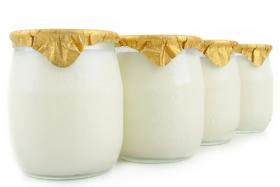 www.familiaysalud.es
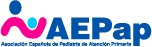